Alternative Metrics: New Ways to Communicate Incentive Performance



Emily Maher
Project Manager
Fiscal Affairs
Jan. 4, 2024
1
State Incentive Trends
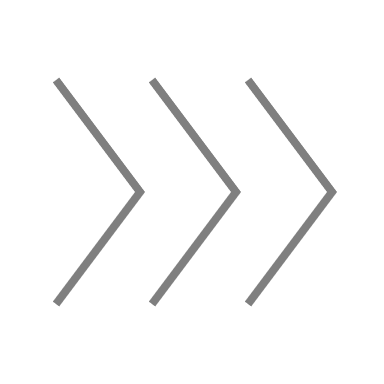 Federal Impact
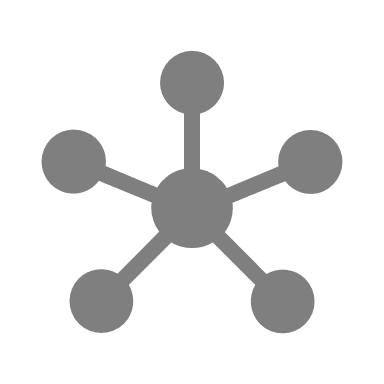 NCSL Database
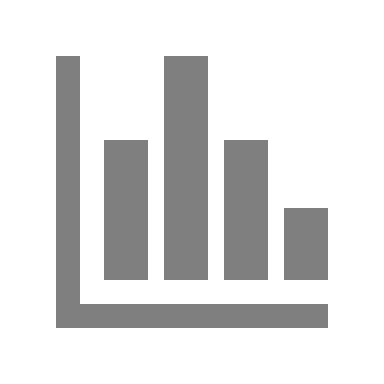 Agenda
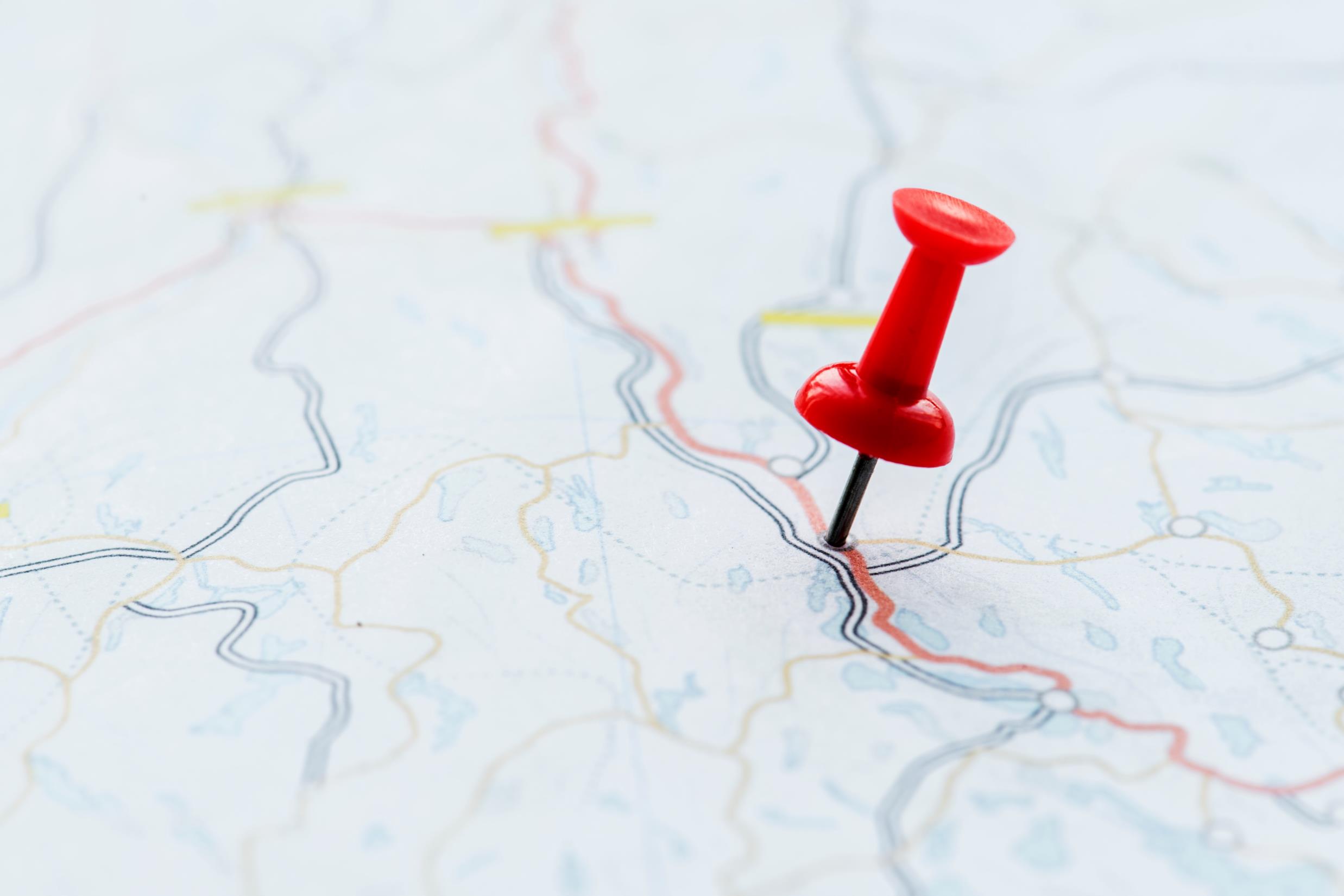 State Incentive Trends
State Incentive Trends
Commitments beyond jobs
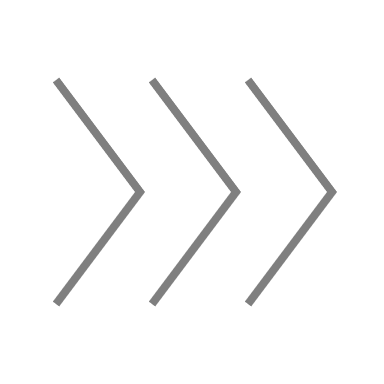 Award type and size vary by industry
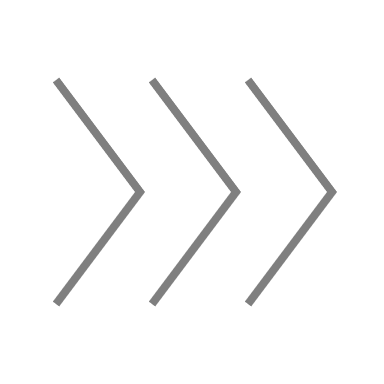 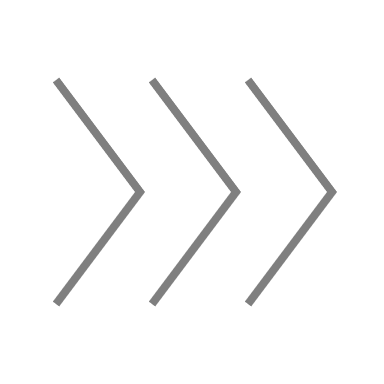 Responding to remote work
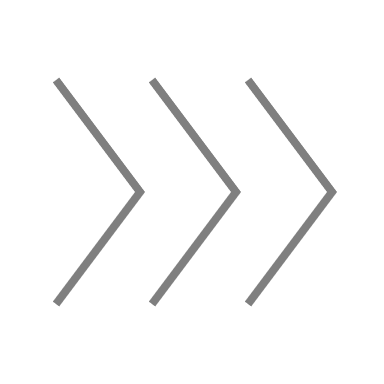 Evaluation improvements
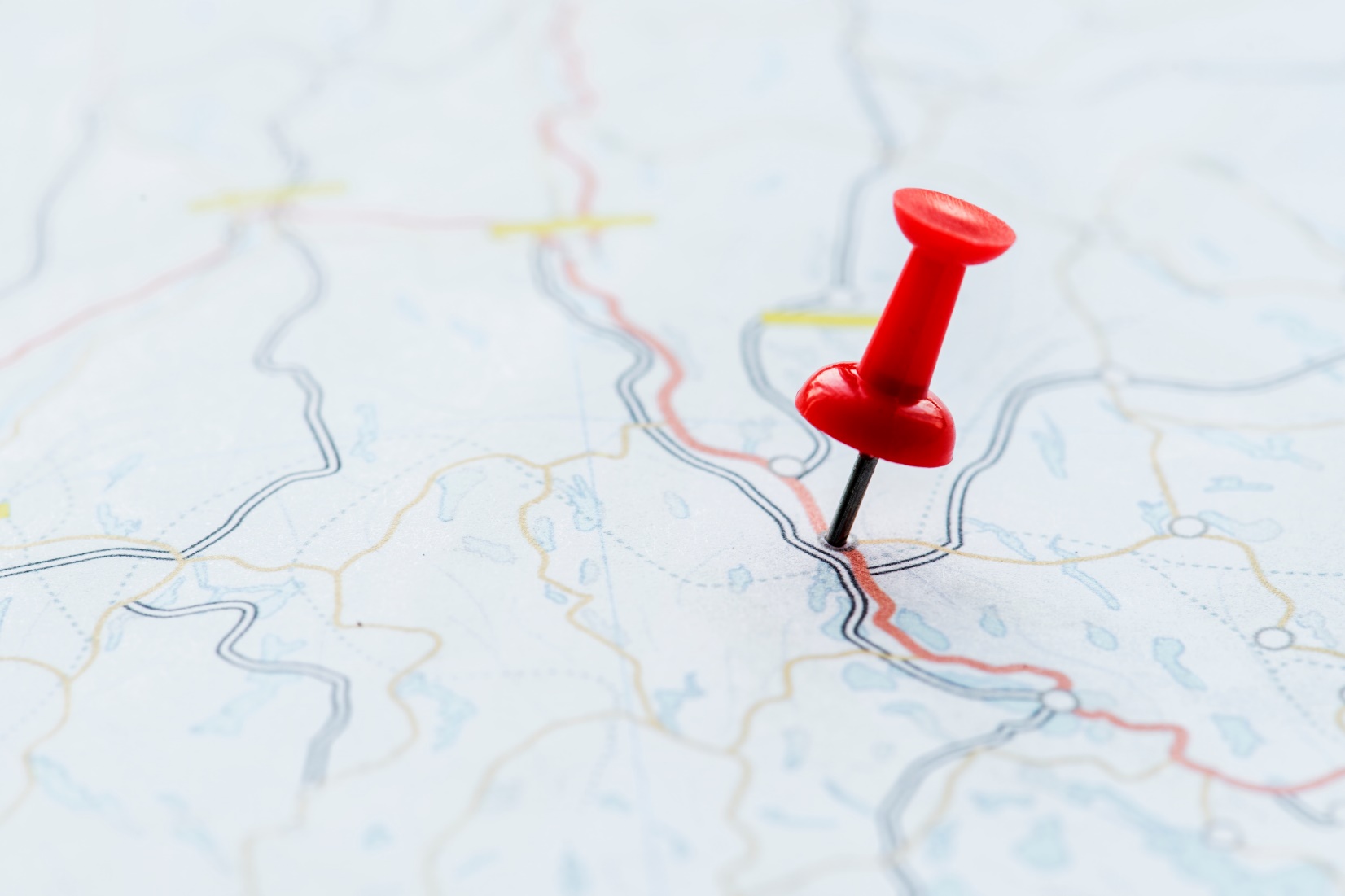 Federal Impact
5
Federal Impact
State Small Business Credit Initiative (ARPA)
54 states and territories’ and 25 Tribal government or joint Tribal applications approved, as of Sept. 30, 2023.
CHIPS and Science Act 
At least 12 states enacted new tax incentives or expanded existing incentive programs for semiconductor investments.
6
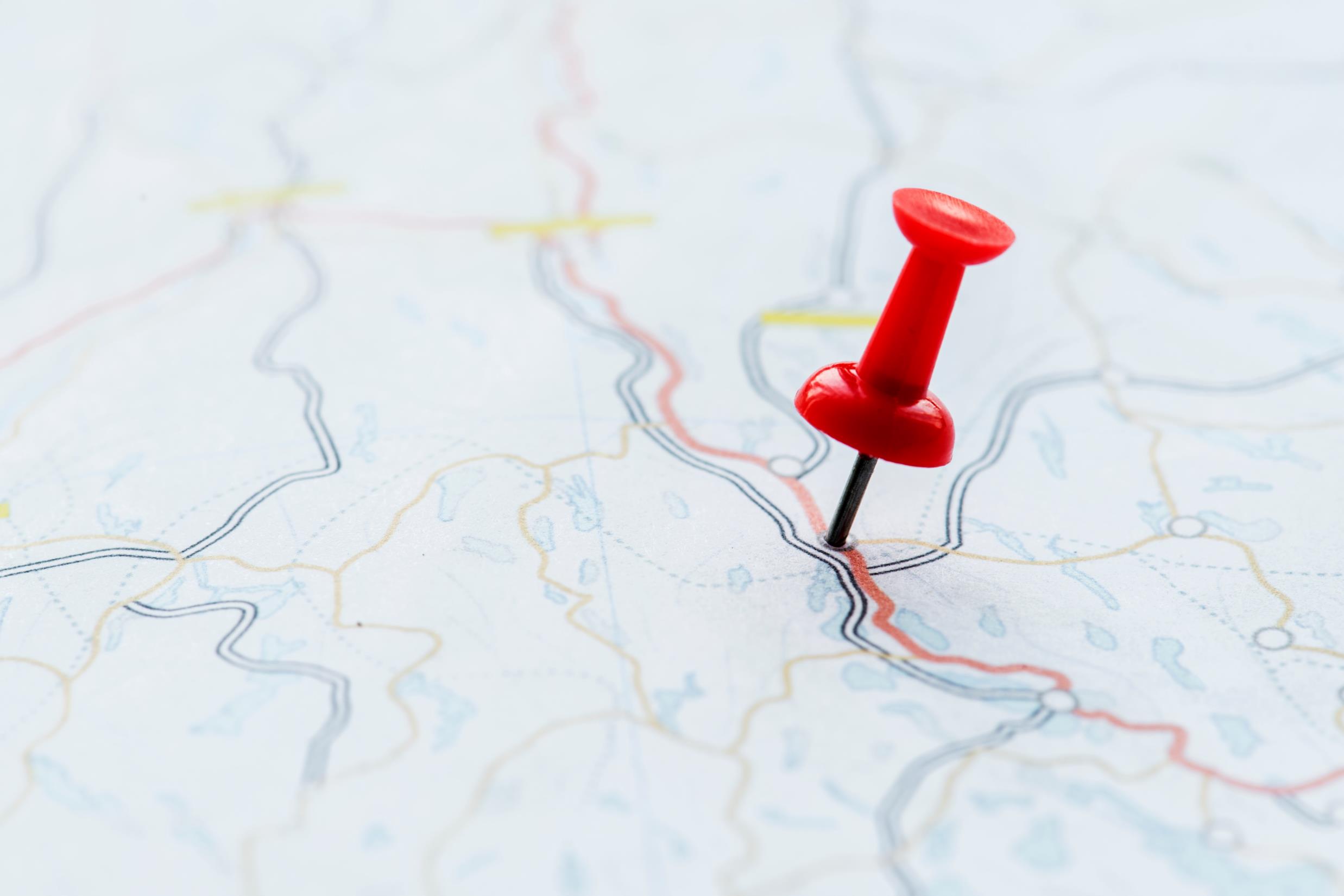 NCSL State Tax Incentive Evaluations Database
State Tax Incentive Evaluations Database
AK
WA
ID
MT
ME
MN
ND
OR
MI
NY
WI
RI
SD
WY
CA
CT
NV
PA
IA
VT
UT
NE
OH
NH
IL
IN
CO
WV
NJ
MA
UT
VA
MO
KS
DE
KY
MD
AZ
NC
NM
DC
TN
OK
TX
AR
SC
GA
AL
MS
LA
HI
FL
States with evaluations in database
8
Reach out anytime!
Emily Maher
Program Manager


Email: Emily.Maher@ncsl.org
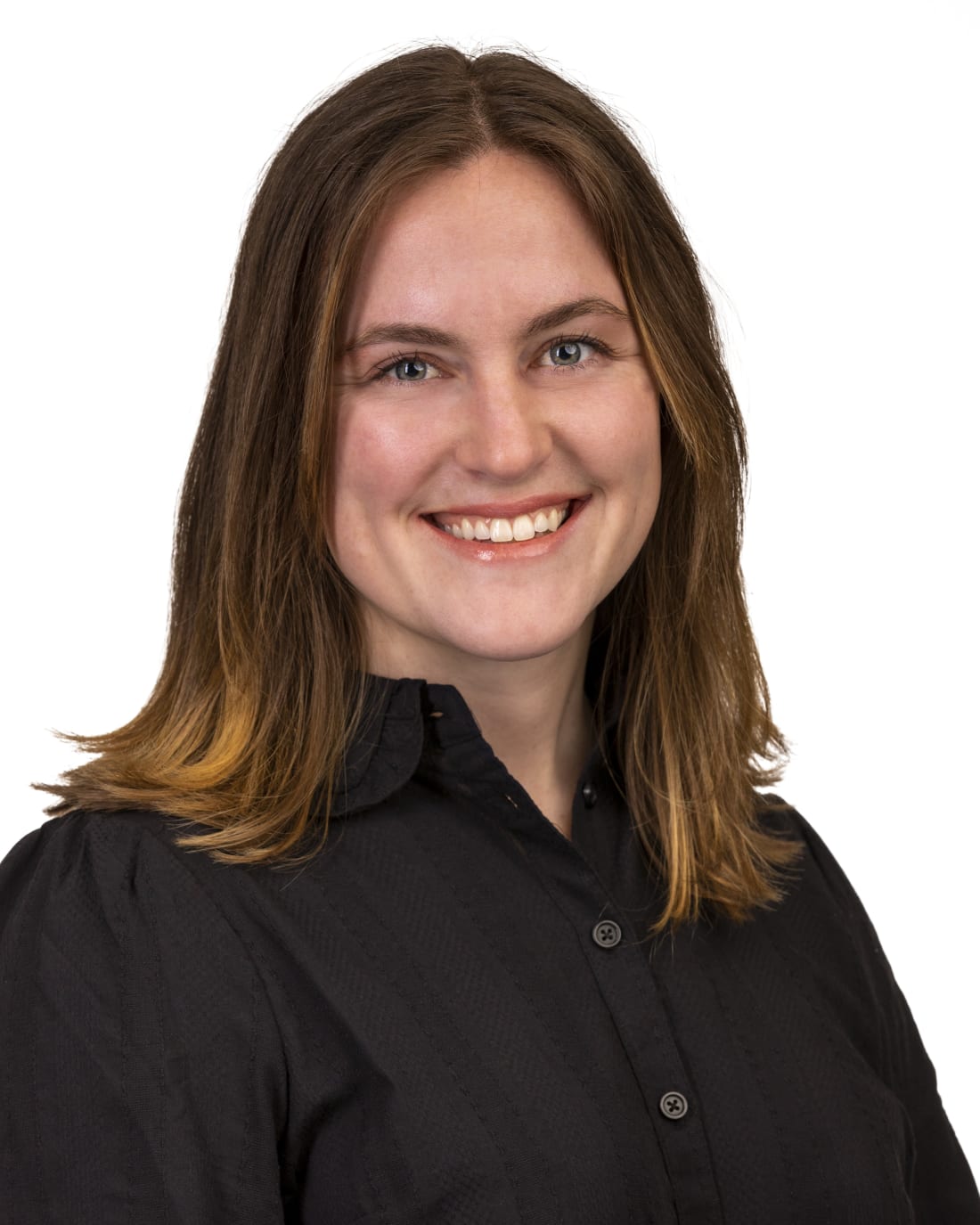 9
Thank you!